Paper study
2504.08932
TEST BOARD
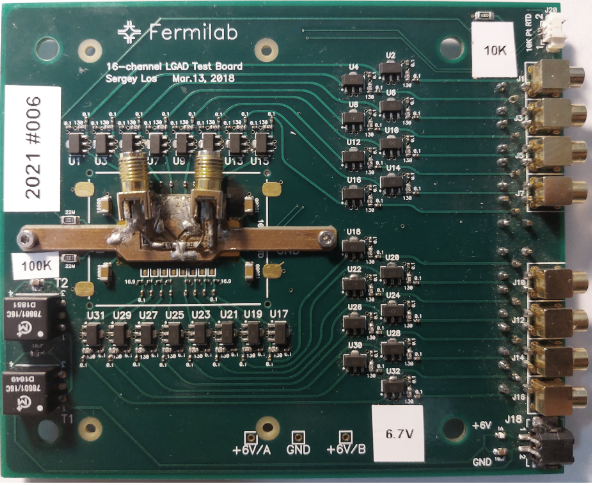 Amp.
2
OUTPUT
Charge injector
(INPUT)
Amp. 1
Experiment setup
Low jitter clock source: SiLabs Si5332-6EX-EVB
Set to 84.3MHz
Jitter 100 fs
Delay: NB6L295
11ps per step
AND gate: MC100LVEP05
Amplify: Minicircuits Gali S66+
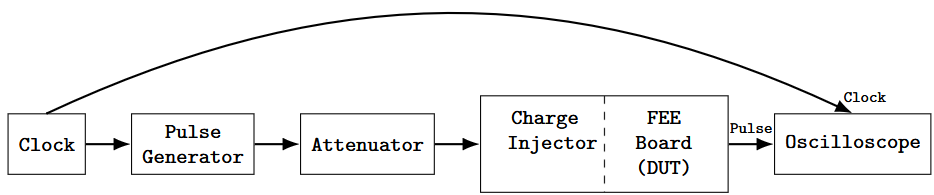 LeCroy WaveRunner 610Zi
Test signal
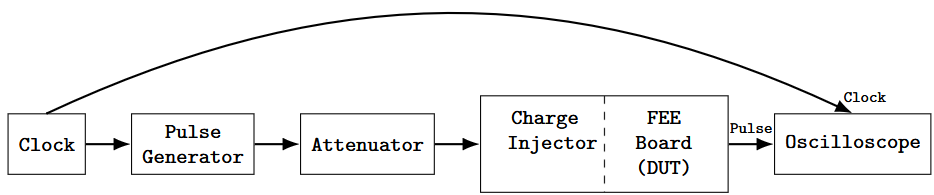 +
noise
AND
delay
The real signal is not a square wave
Test signal width ~1ns
Gain
Change attenuation for the test
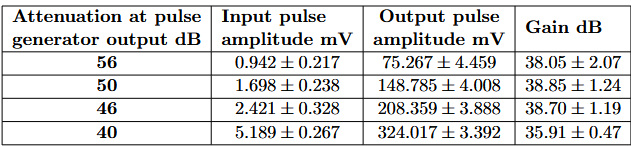 Time resolution
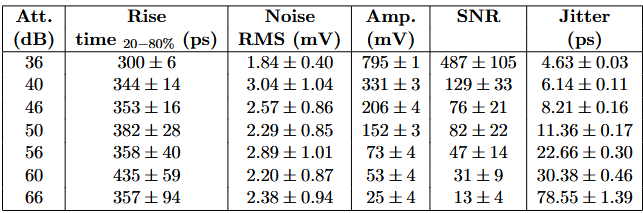 Signal-to-noise ratio (SNR) significantly enhance the time resolution
Time resolution
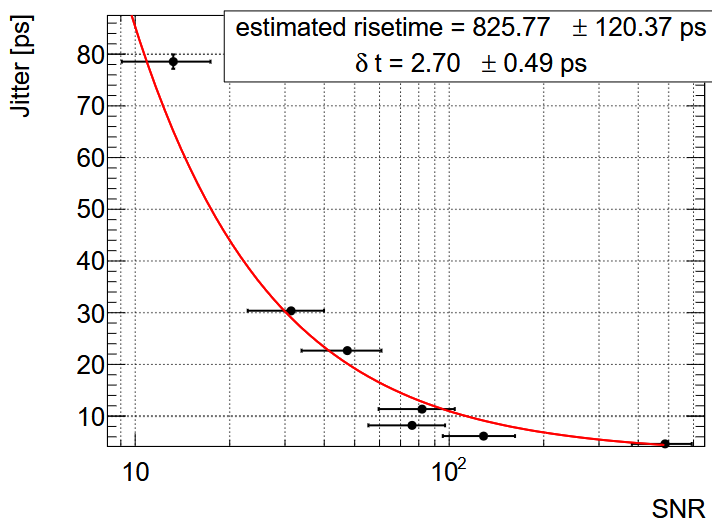 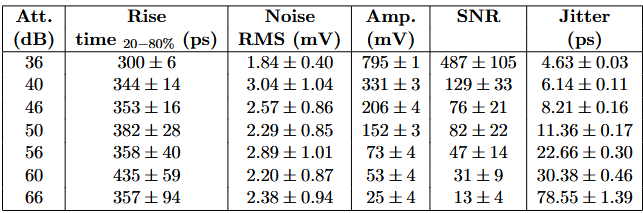 Test signal time resolution
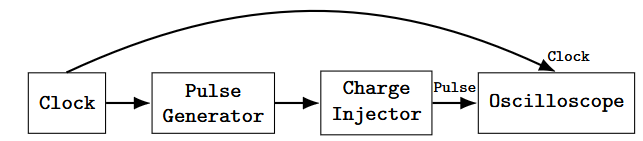 Conclusion
KCU105
6 - Si5335A-B02436-GM
OUT0 300MHz
OUT1 125MHz
OUT2 90MHZ
OUT3 33.3MHz
Jitter 300 fs
7 - Si570BAB0000544DG
OUT0 10MHz - 945MHz or 1.4GHz
Jitter 300 fs 
8 - Si5328B-C-GM
OUT0 0.008MHz- 808MHz
Jitter 300 fs
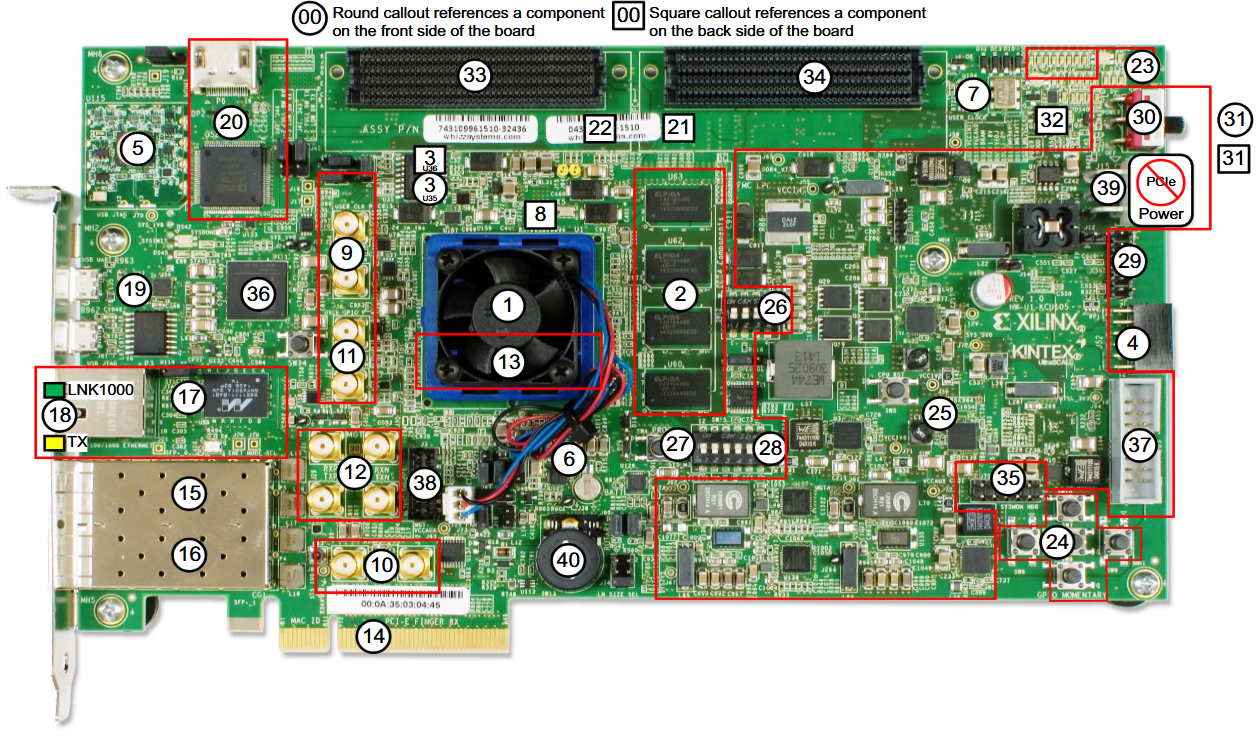 No clock output pin found, no free lunch
Thank you for listening